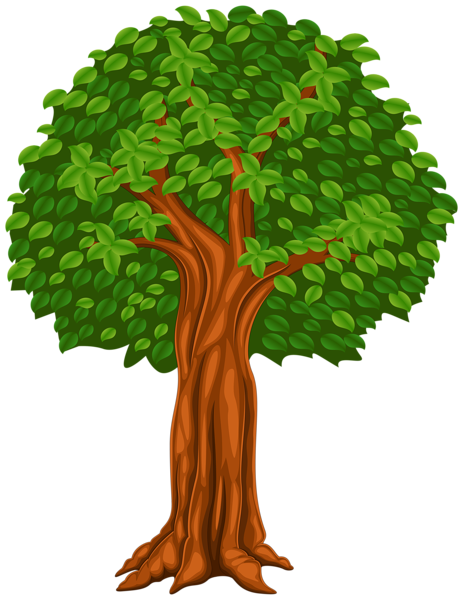 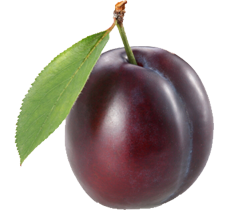 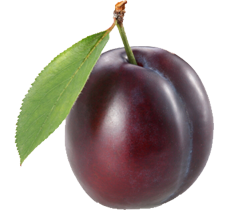 10
4+5=
9
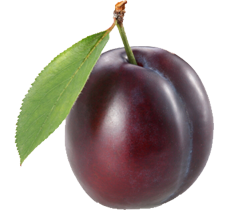 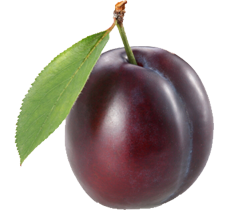 7
8
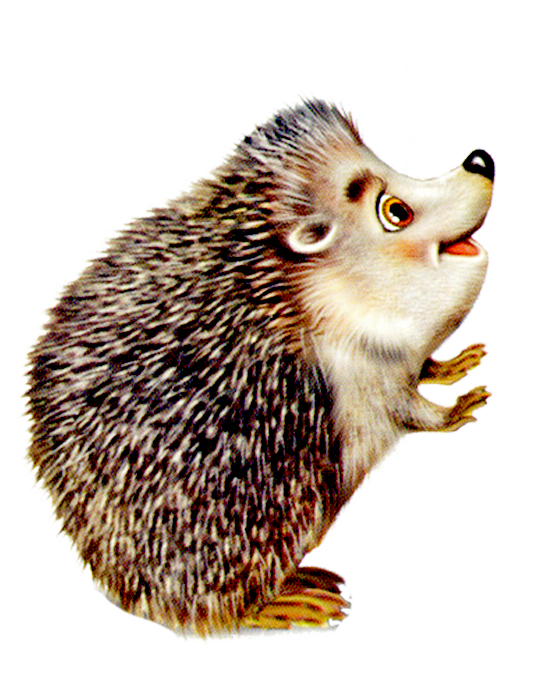 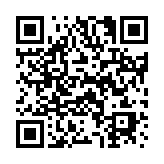 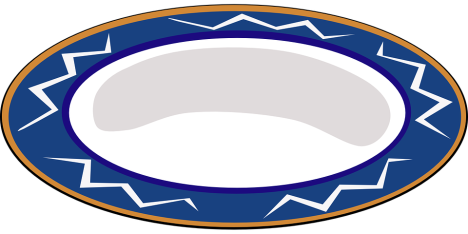 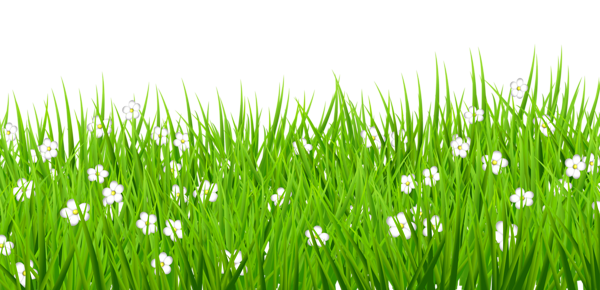 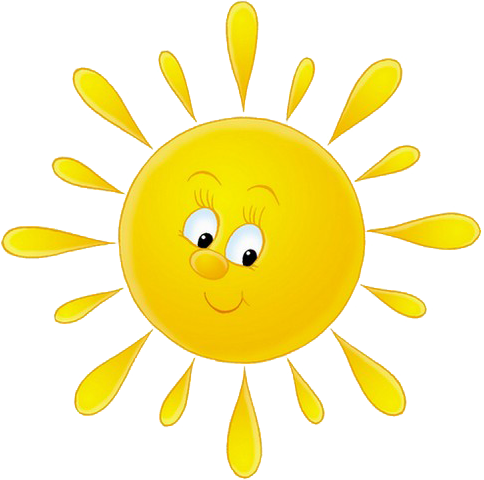 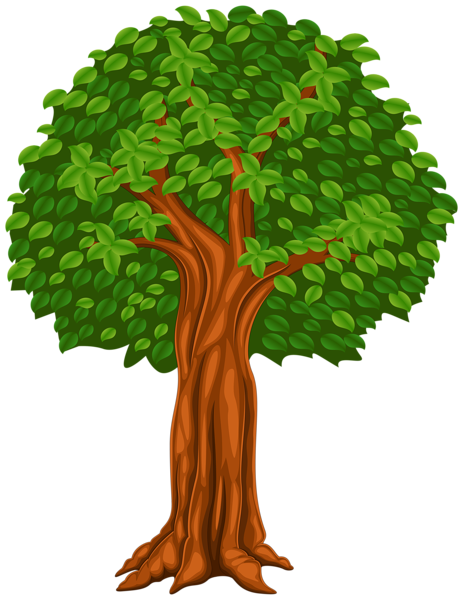 6
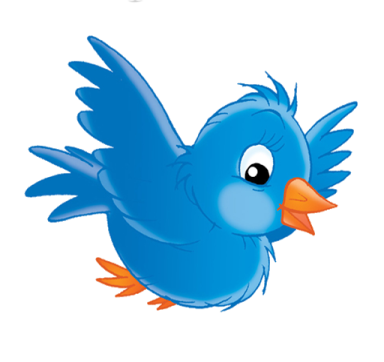 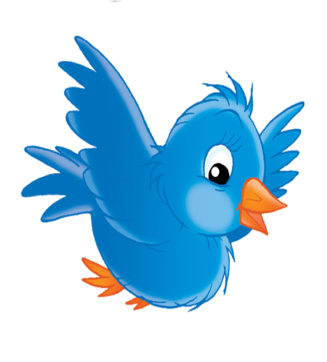 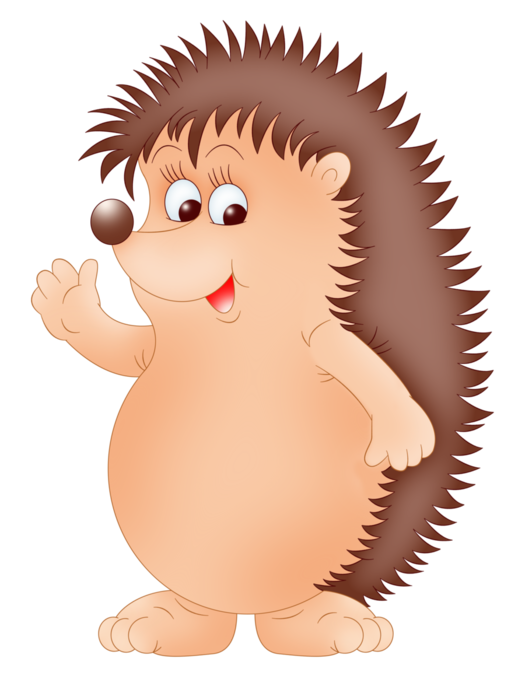 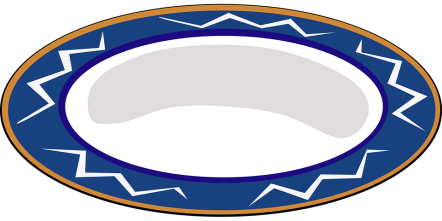 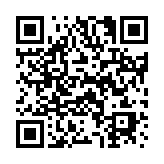 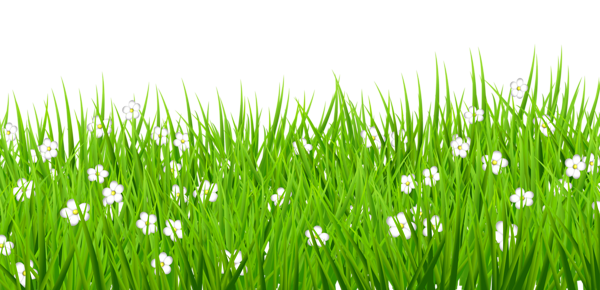 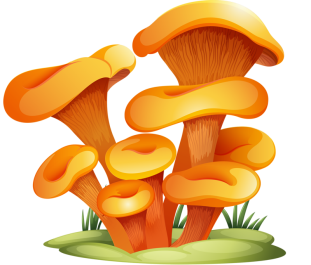 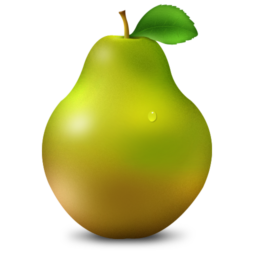 2+4
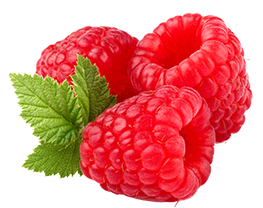 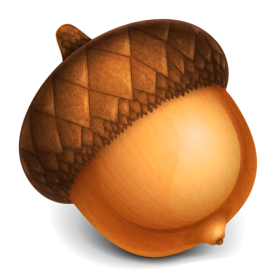 10-4
2+2
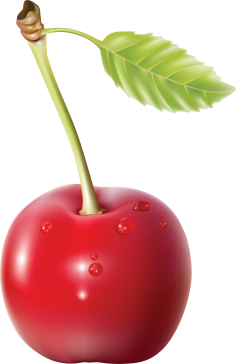 3+1
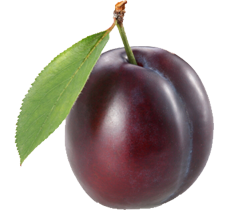 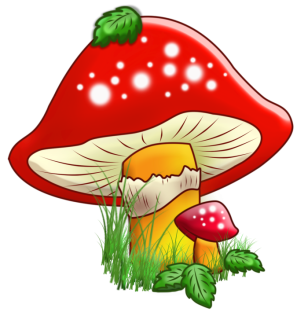 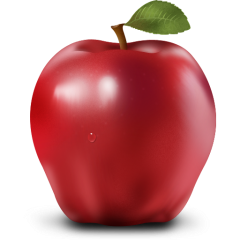 6-2
5-1
6+0
9-3
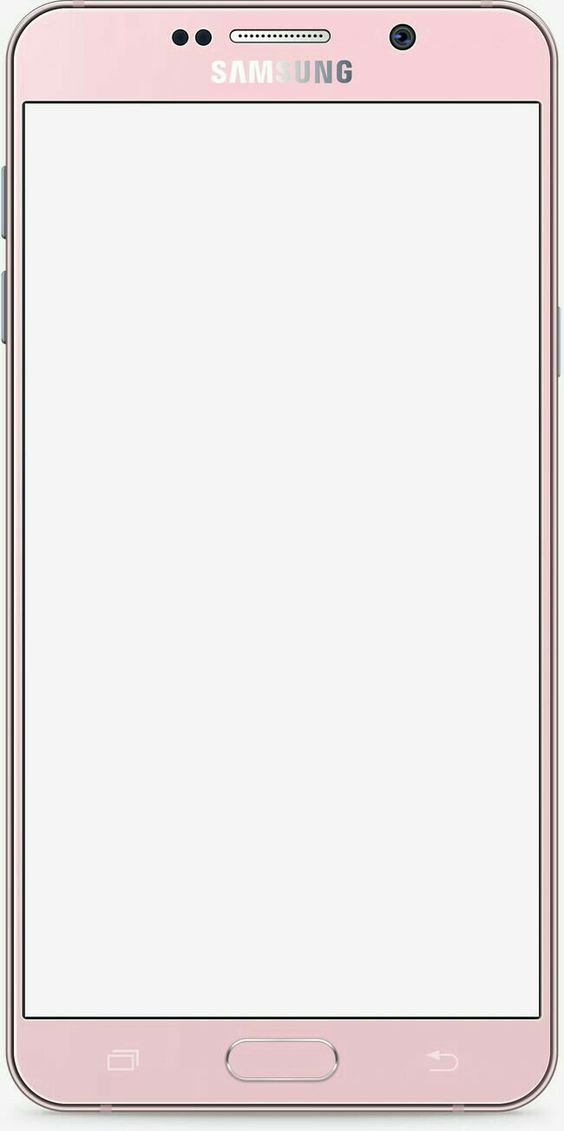 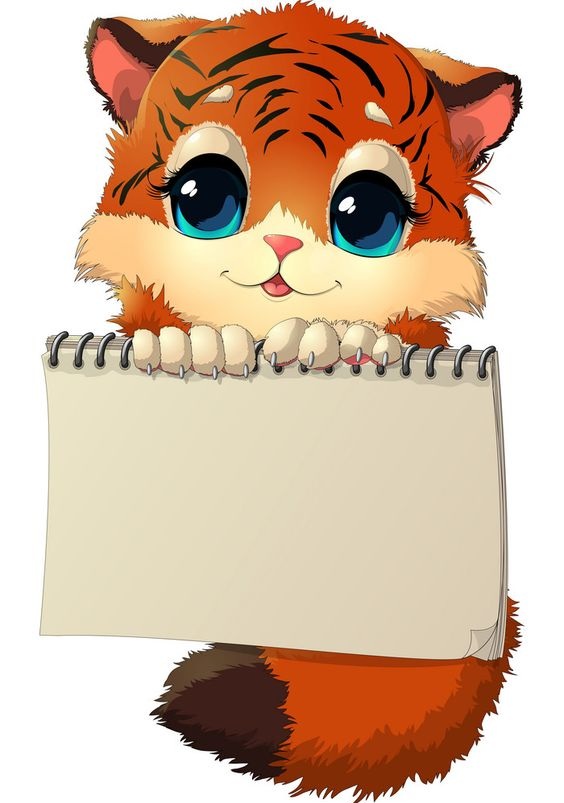 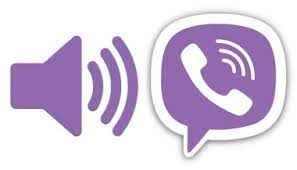 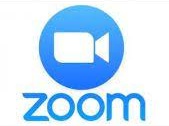 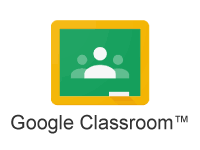 Найпопулярніші месенджери
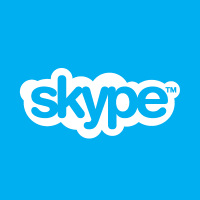 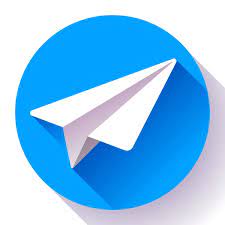 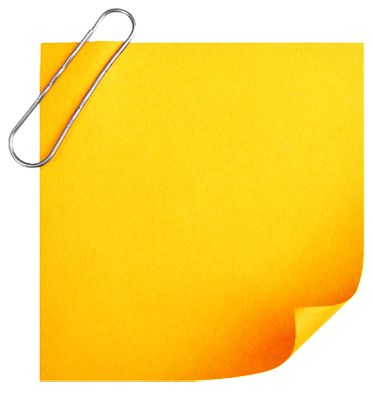 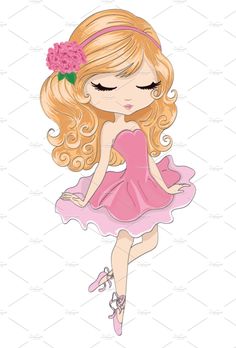 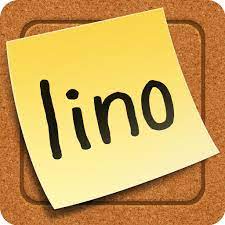 Віртуальні
онлайн - дошки
Jamboard – це цифрова дошка для конференцій, на якій користувачі з усього світу можуть записувати свої ідеї та зберігати їх у хмарі для подальшого доступу з будь-якого пристрою.
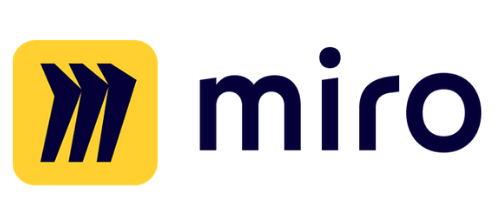 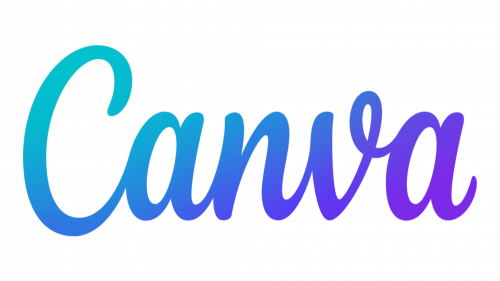 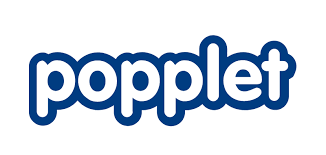 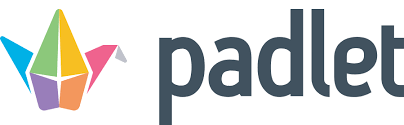 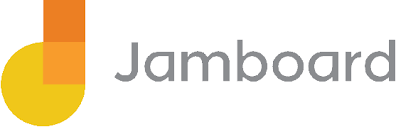 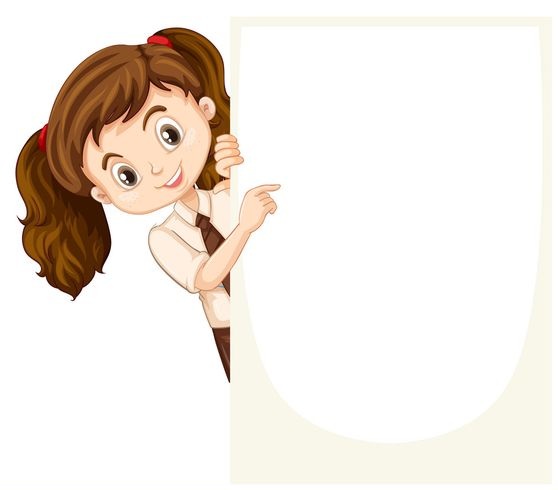 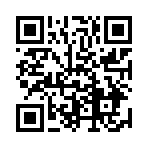 Генератори випадкових чисел
Колесо фортуни
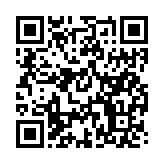 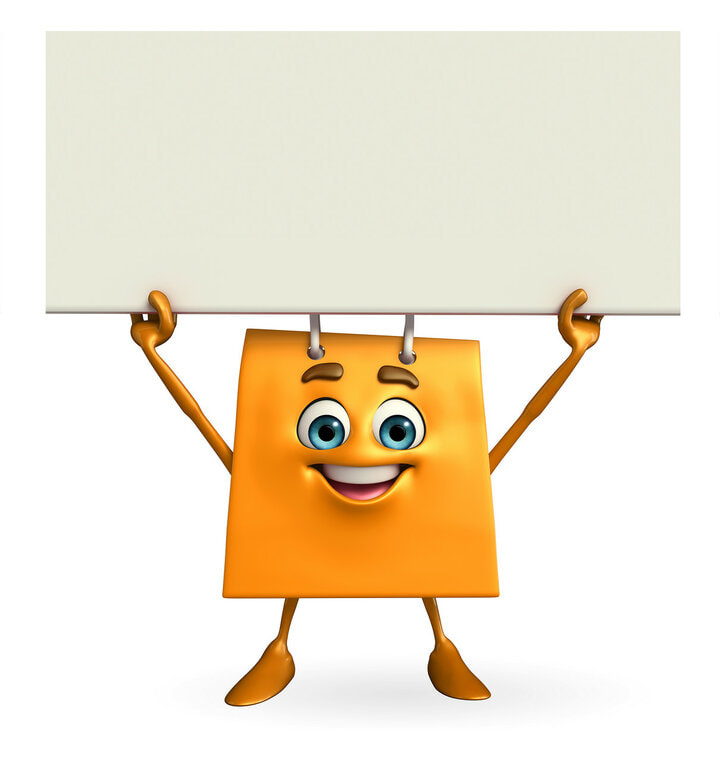 Онлайн - тести
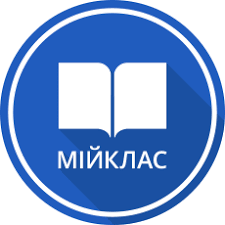 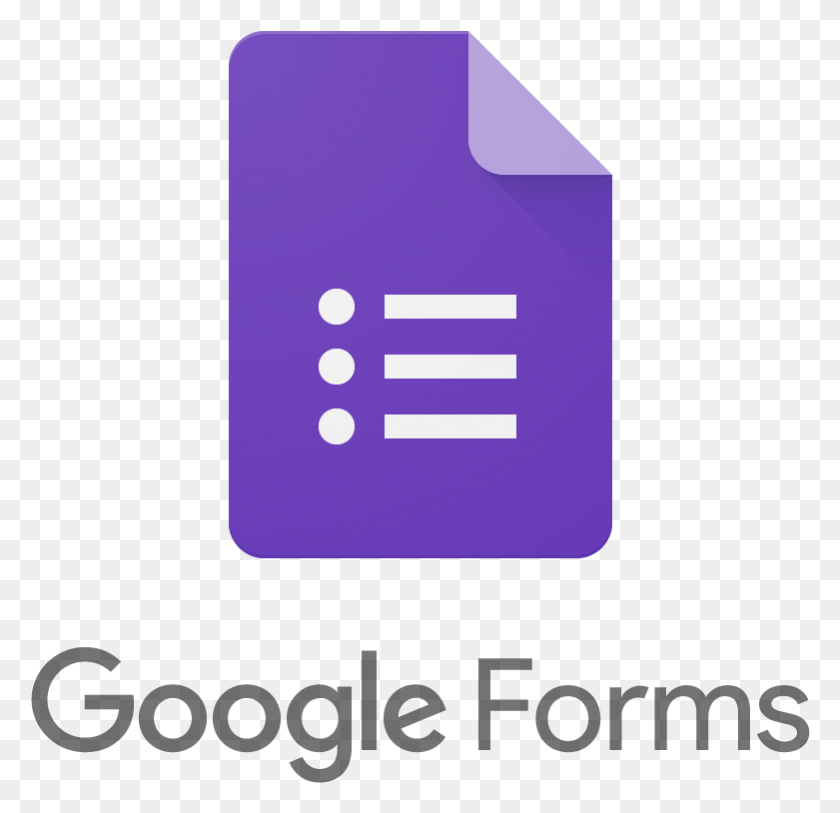 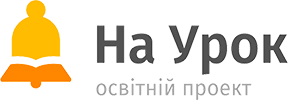 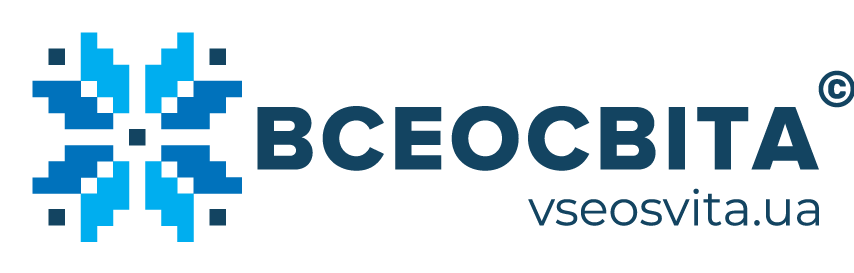 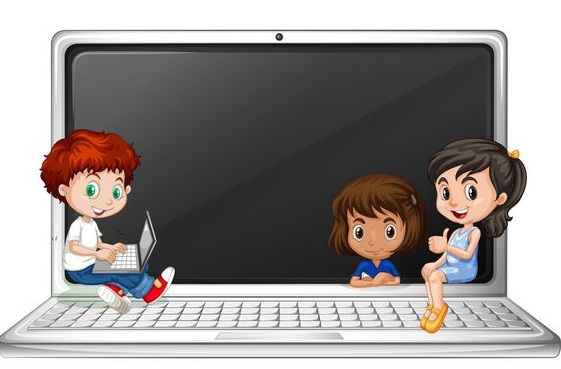 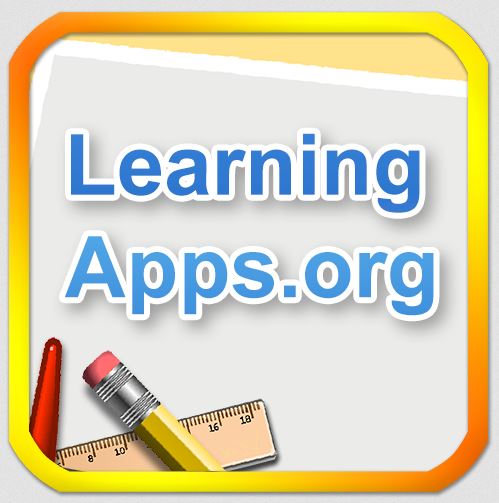 Ігрові інтерактивні онлайн - вправи
https://learningapps.org/display?v=p2aewg0tt21
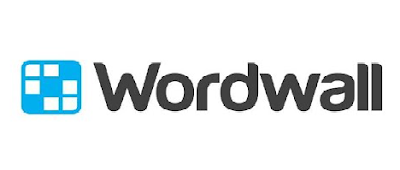 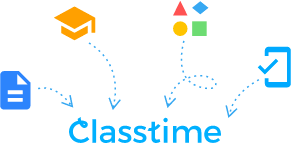 https://wordwall.net/uk/resource/32904982/%d1%80%d0%be%d0%b7%d1%88%d0%b8%d1%84%d1%80%d1%83%d0%b9-%d0%b0%d0%bd%d0%b0%d0%b3%d1%80%d0%b0%d0%bc%d1%83
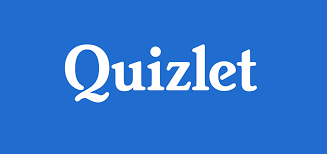 платно